Analiza badania zadowolenia Pacjenta                                                 w Specjalistycznym Szpitalu Wojewódzkim w Ciechanowie                                  w II półroczu 2015 roku
Badanie satysfakcji pacjentów jest badaniem subiektywnych ocen pacjentów opartych na indywidualnym doświadczeniu, wymaganiach                   i oczekiwaniach. Wynika z ISO i akredytacji.
 Dla pacjenta jakość usług medycznych zależy od kwalifikacji lekarzy i pielęgniarek, od przebiegu procesu terapeutycznego oraz od poprawy stanu zdrowia.
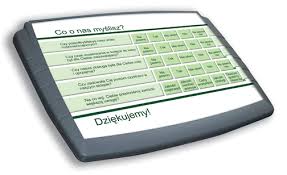 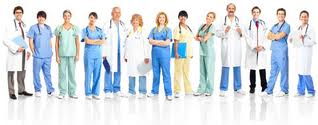 Pacjent ocenia:
realizację praw pacjenta, 
dostępność świadczeń, 
stosunek personelu, 
proces pielęgnowania, 
warunki udzielania świadczeń, 
wygodę korzystania ze świadczeń,
 sprawność organizacyjną  w udzielaniu świadczeń 
uzyskane efekty zdrowotne.
CEL:
 Rozpoznanie potrzeb                      i oczekiwań pacjentów w celu ciągłego podnoszenia jakości świadczonych usług.
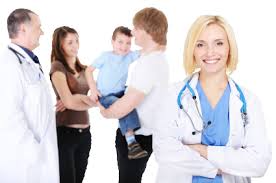 0cena świadczonych usług podczas przyjęcia do Szpitala
Czy zapoznano z Kartą Praw Pacjenta?
Czy w trakcie leczenia w oddziale szpitalnym informowano Panią/ Pana o stanie zdrowia, stosowanych zabiegach  i podawanych lekach?
Jak Pani/Pan ocenia opiekę pielęgniarską?
Jak Pani/Pan ocenia opiekę lekarską?
Czy jest Pani/ Pan zadowolony                                           z żywienia w Szpitalu?
Jak Pani/ Pan ocenia czystość sal chorych                         i sanitariatów
Czy jest Pani/ Pan zadowolony z pobytu                      w Szpitalu?
Czy jest Pan/ Pani zadowolony  z obsługi podczas rejestracji do poradni Specjalistycznych?
Jak ocenia Pani/ Pan pracę personelu Pracowni Diagnostycznych?
Czy ponownie skorzysta Pani/ Pan z usług Poradni Specjalistycznych?
Czas oczekiwania na badanie  w Zakładzie Diagnostyki Obrazowej był:
Jak ocenia Pani/ Pan pracę personelu pracowni diagnostycznych w ZDO?
Czy ponownie skorzysta Pani/ Pan  z usług Pracowni Zakładu Diagnostyki Obrazowej?
Jak ocenia Pani pracę Położnych w zakresie sprawowania opieki w oddziale Położniczym?
Jak ocenia Pani opiekę lekarską          w oddziale Położniczym?
Czy w czasie pobytu w oddziale uzyskała Pani każdorazowo pomoc przy dziecku i karmieniu kiedy o to prosiła?
Czy jest Pani/ Pan zadowolony z obsługi podczas rejestracji w Ciechanowskim Centrum Rehabilitacji?
Czas oczekiwania na wizytę/ zabiegi był?
Jak ocenia Pani/ Pan pracę w Ciechanowskim Centrum Rehabilitacji
Czy ponownie skorzysta Pani / Pan  z usług Ciechanowskiego Centrum Rehabilitacji?
Uwagi:
Od grudnia 2012 roku istnieje możliwość wypełniania ankiet przez pacjentów drogą elektroniczną
Pacjenci korzystają z tej formy oceny, uwagi dołączane są do analizy miesięcznej danego oddziału a wnioski przekazywane do  komórek organizacyjnych.
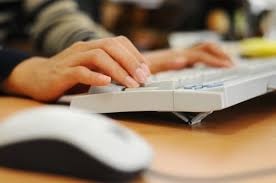 Sporządził:                                                                               Zatwierdził:   
               
Gł.specjalista ds.jakości i promocji zdrowia                     Z-ca Dyrektora ds. Pielęgniarstwa
        Katarzyna Dzilińska                                                              Agnieszka Kadecka
,